October Enrichment Choice Board
These activities are optional.  If you would like to work on one or more, please let me know and we will schedule a time for your child to present to the class in early November.  Have fun!
Graphics by:
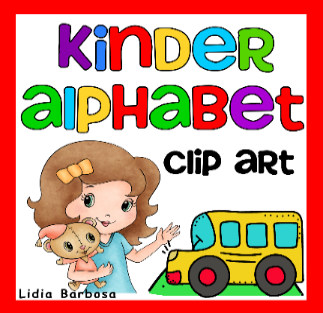 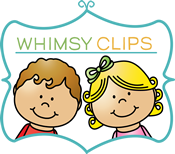 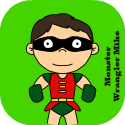 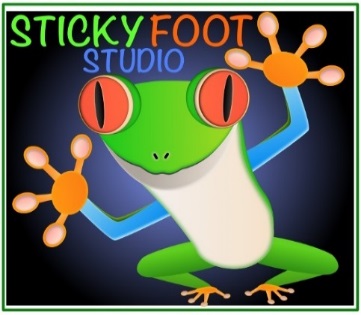 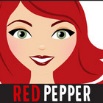 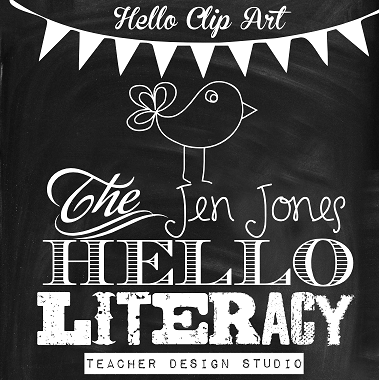 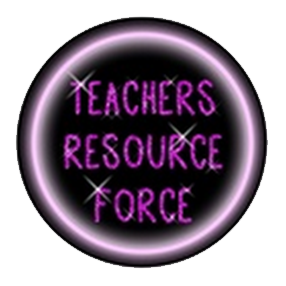 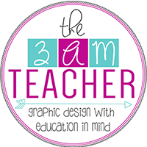 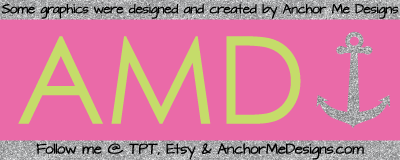 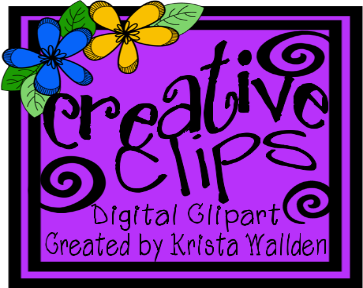 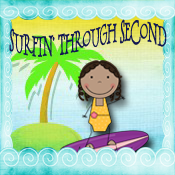 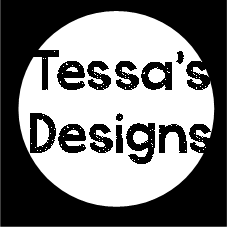 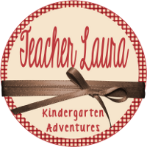 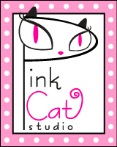